Unit 7: Our timetable
Lesson 3- period 6
01
Warm up
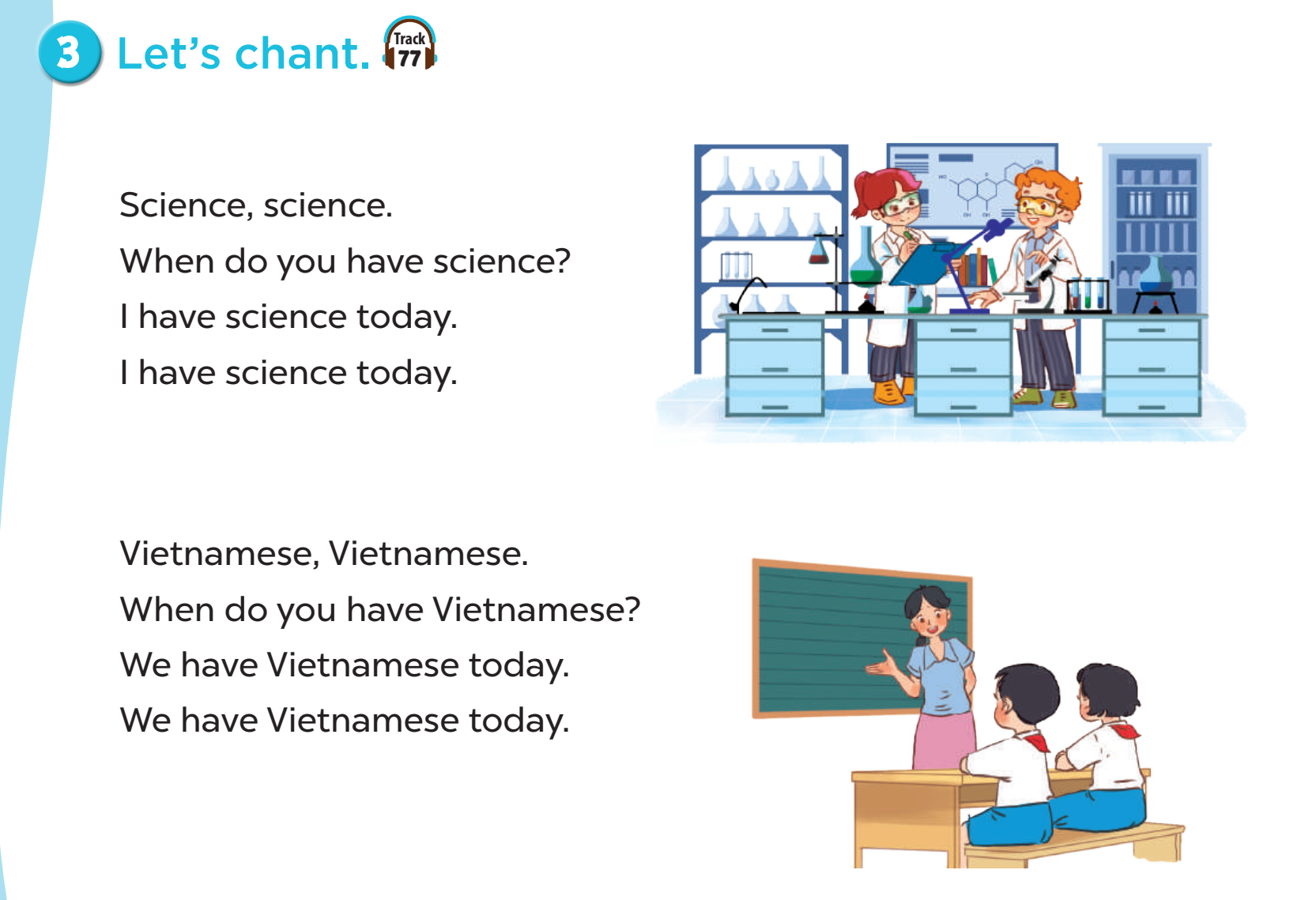 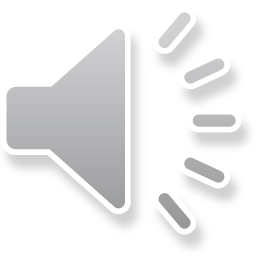 02
Read and circle
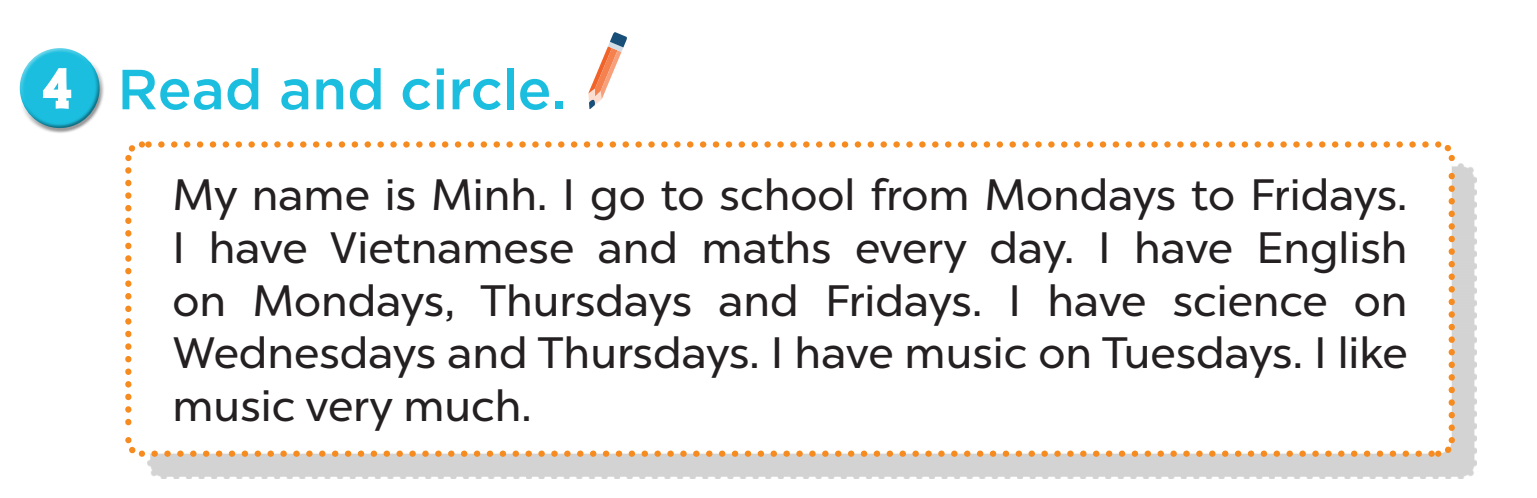 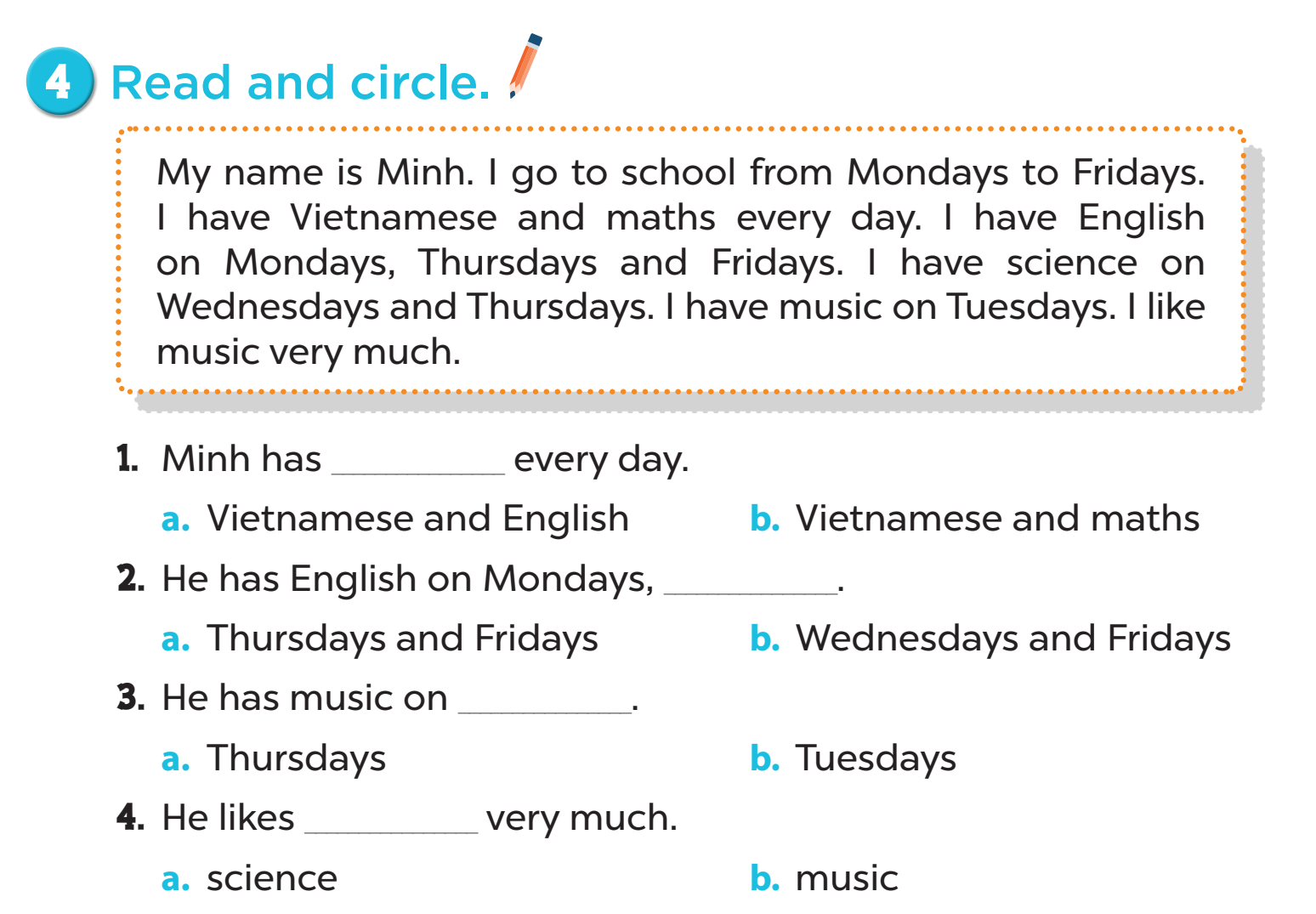 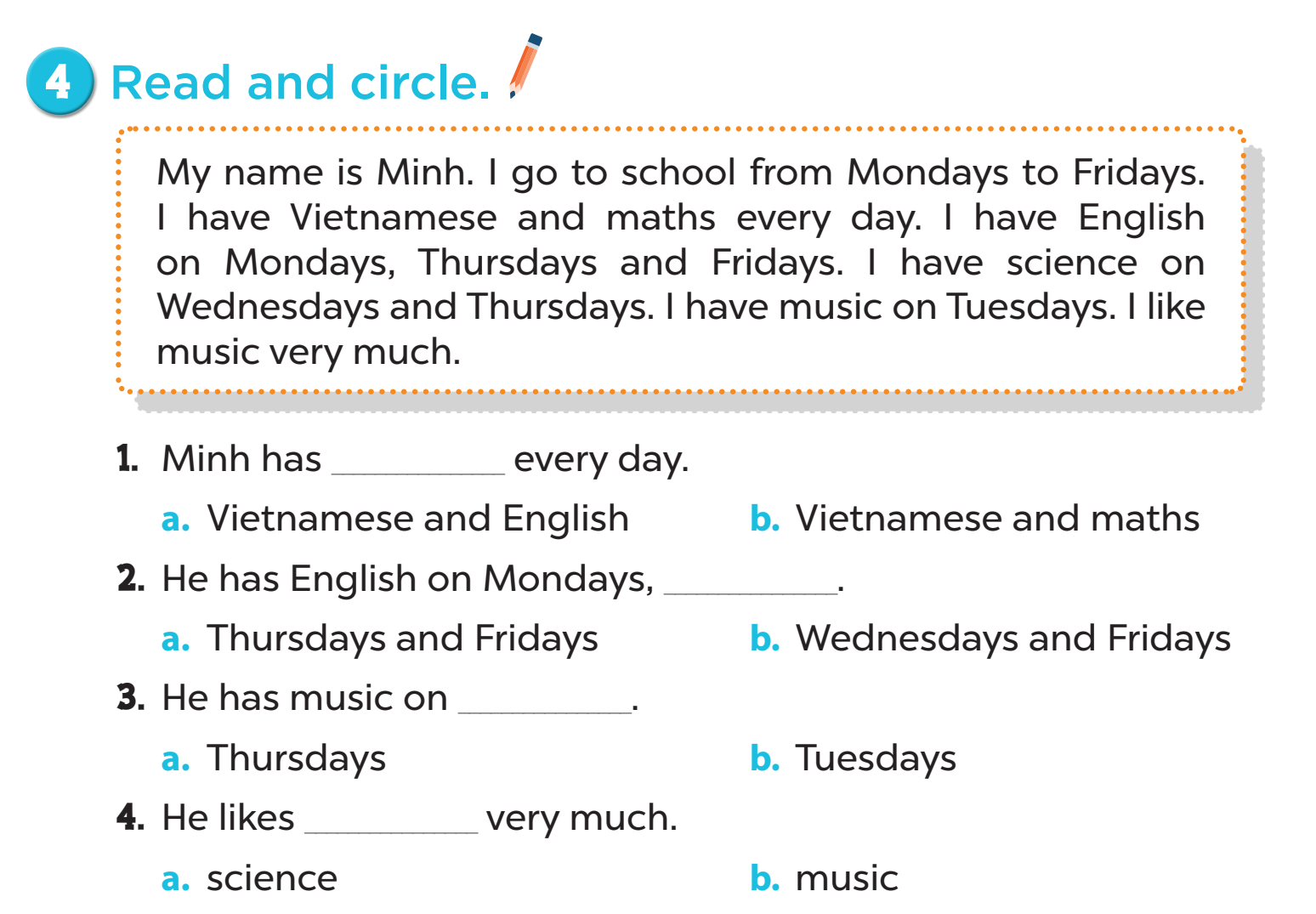 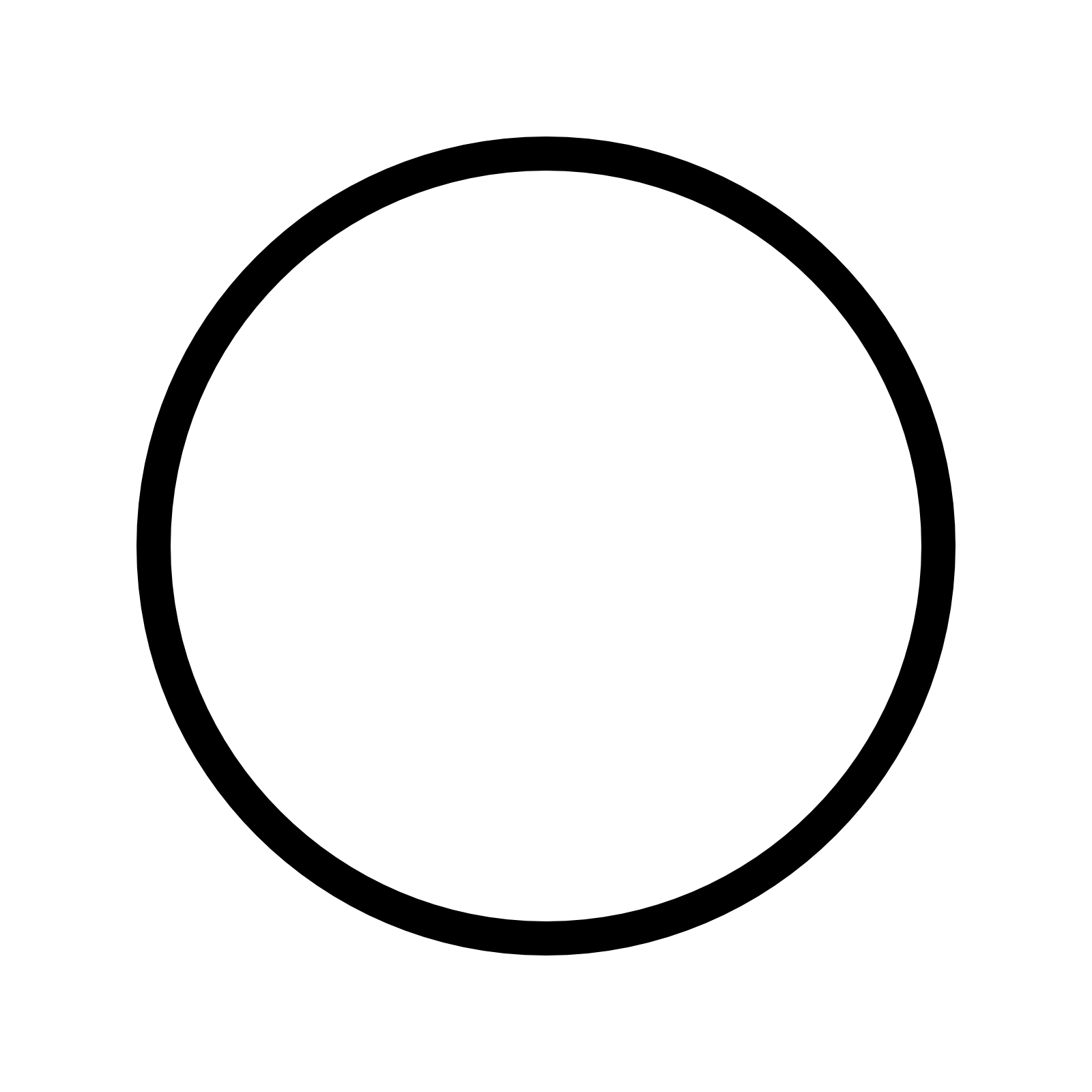 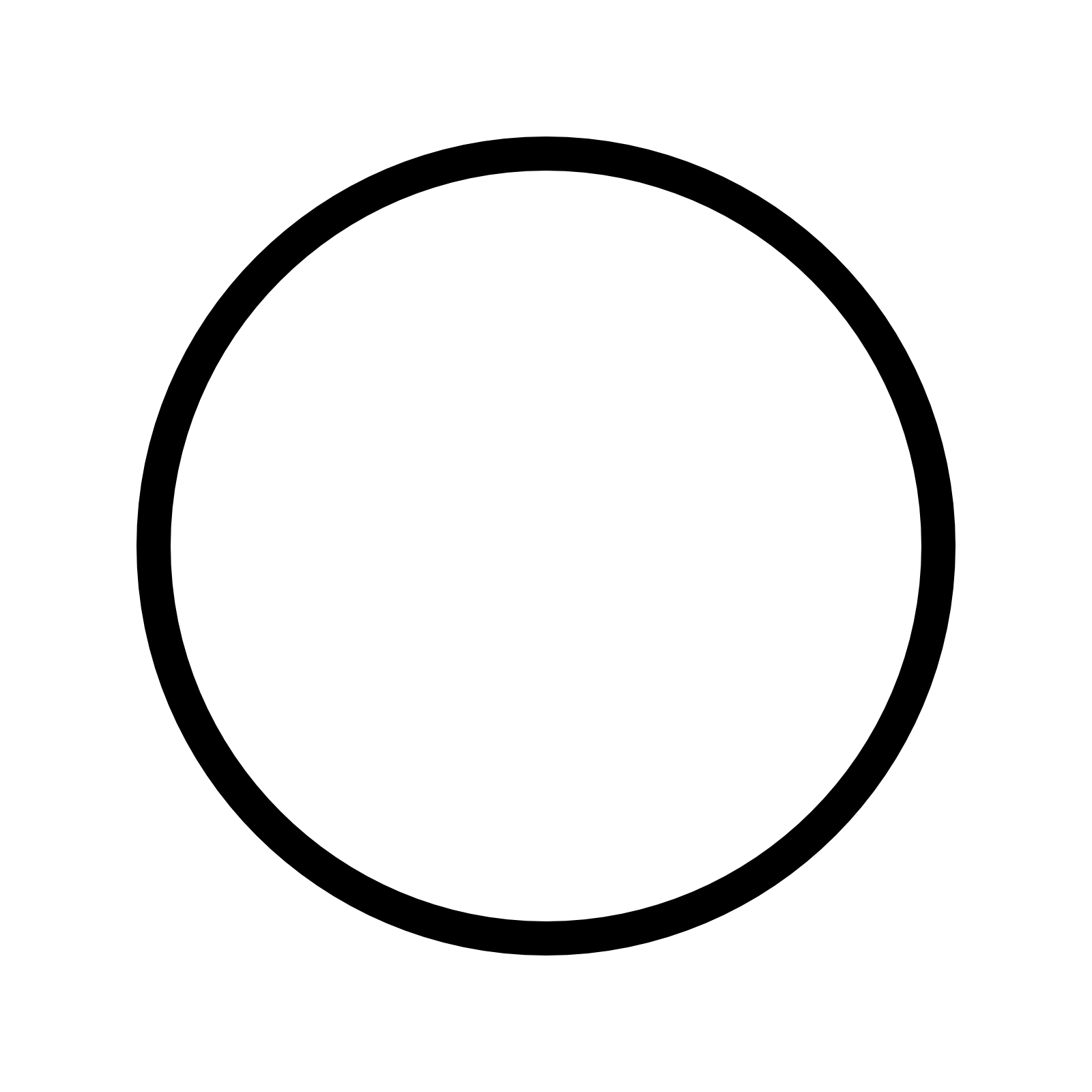 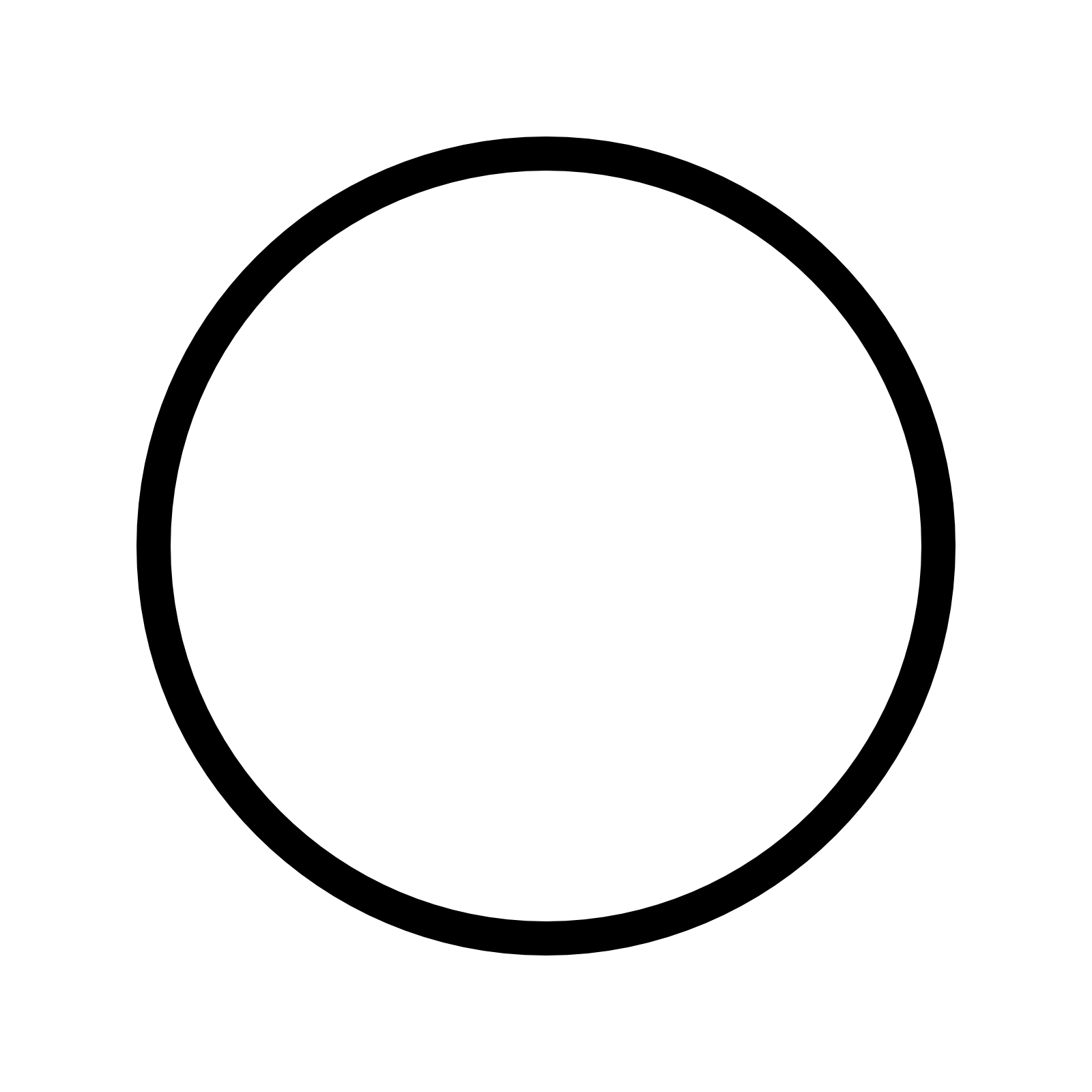 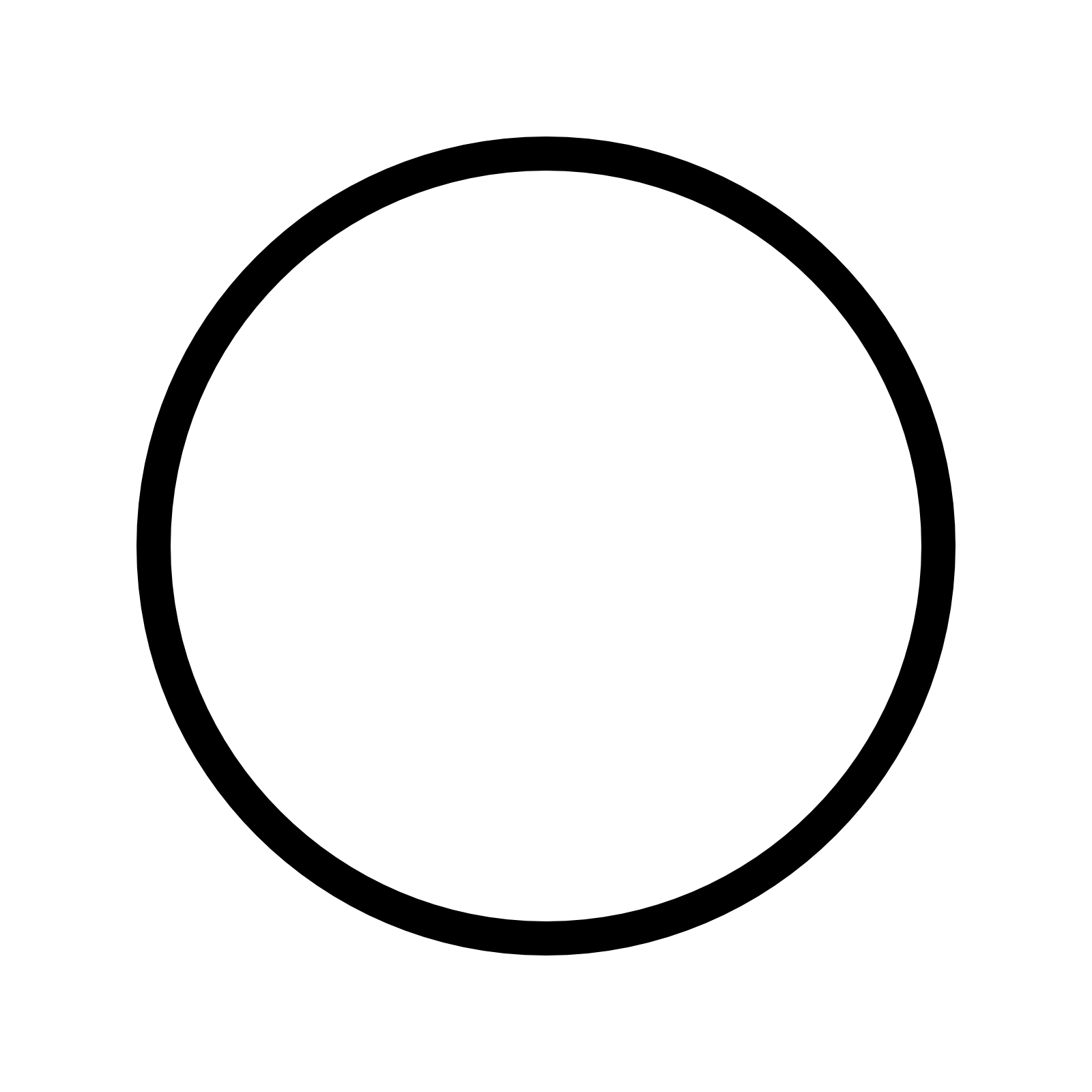 03
Let’s write
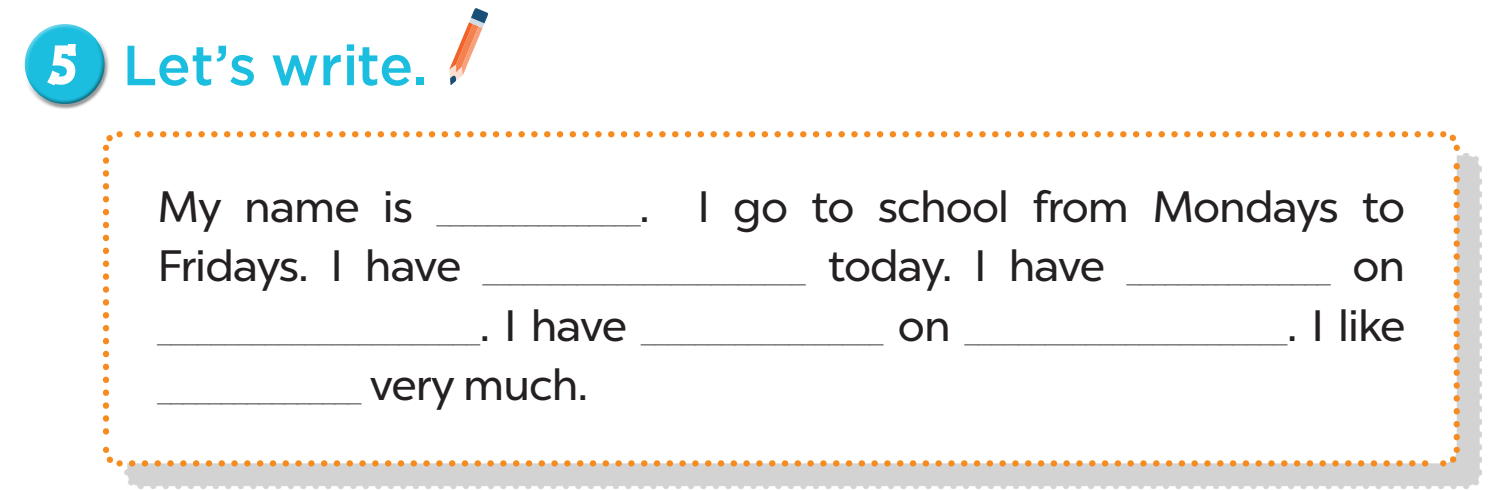 Lucy
science
English
Tuesdays
music
Fridays
music
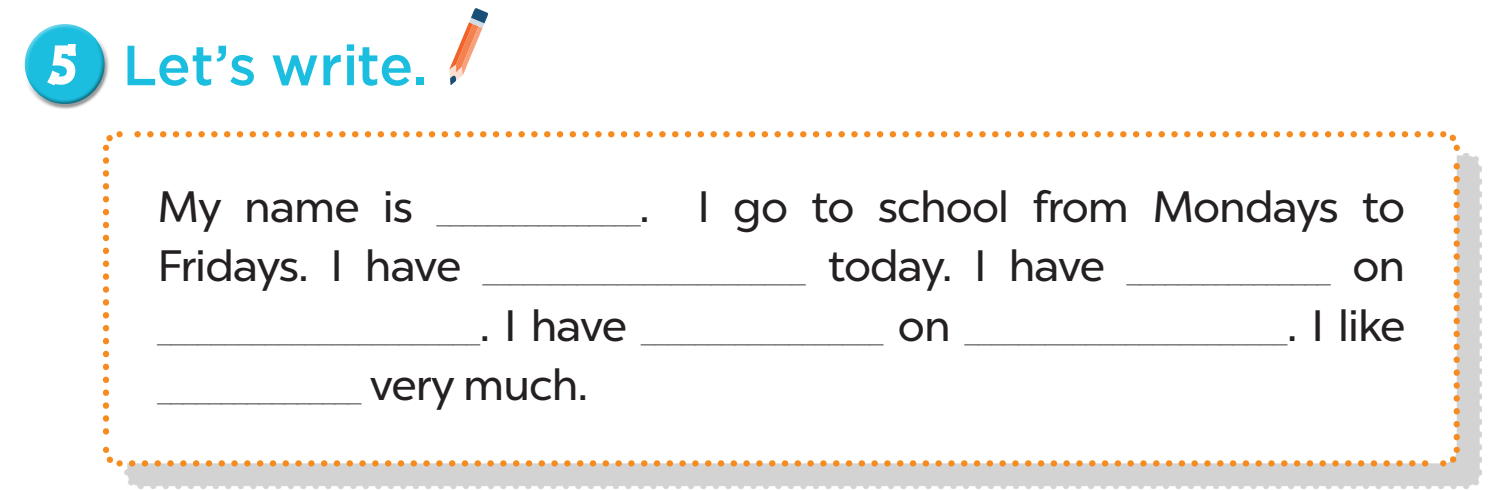 04
Project
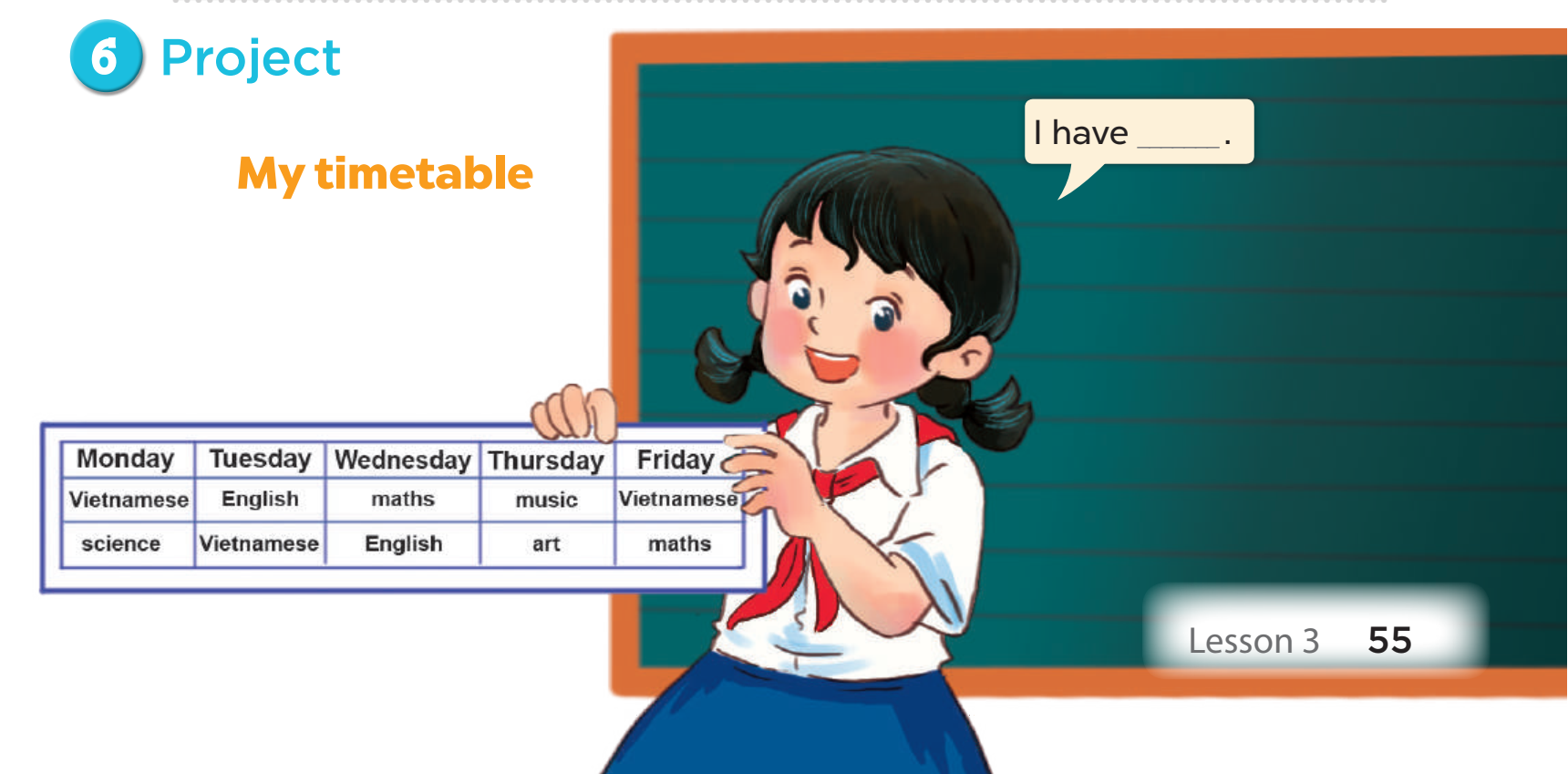 05
Wrap up and fun time
Fridays./Mondays/ I/to/
school/go/from
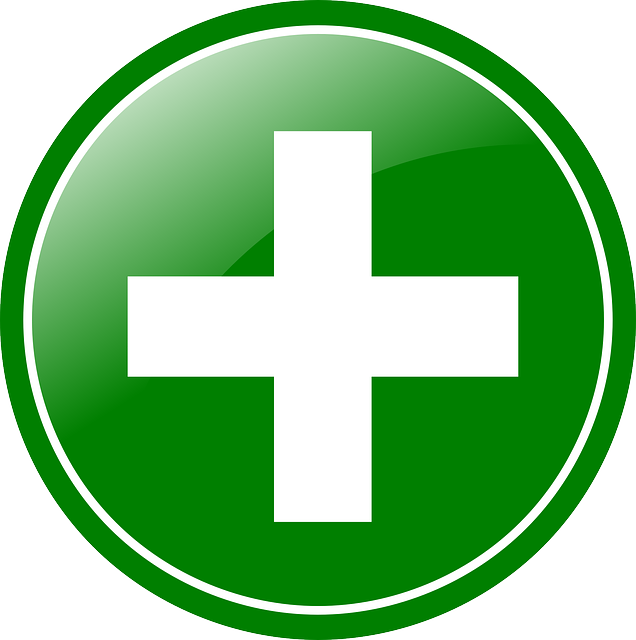 Check
I go to school from Mondays to Fridays.
every/day./I/maths/have
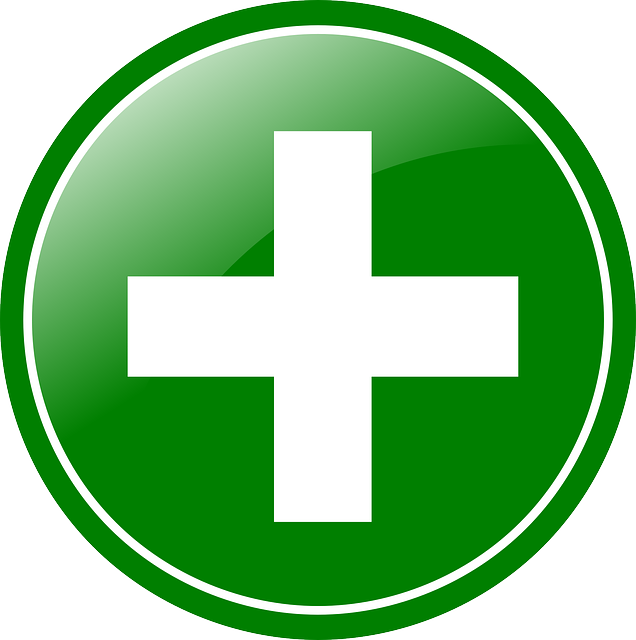 Check
I have maths every day.
Fridays./and/have/science
Mondays/I/on
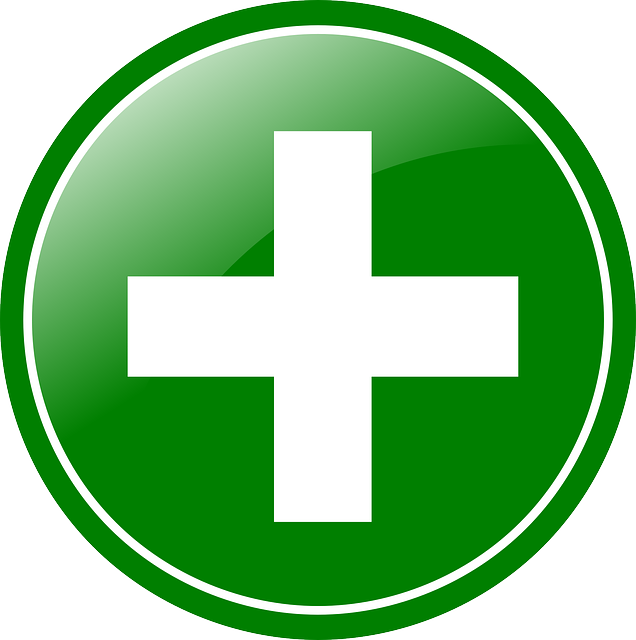 Check
I have science on Mondays and Fridays.
much./ like/I/science/very
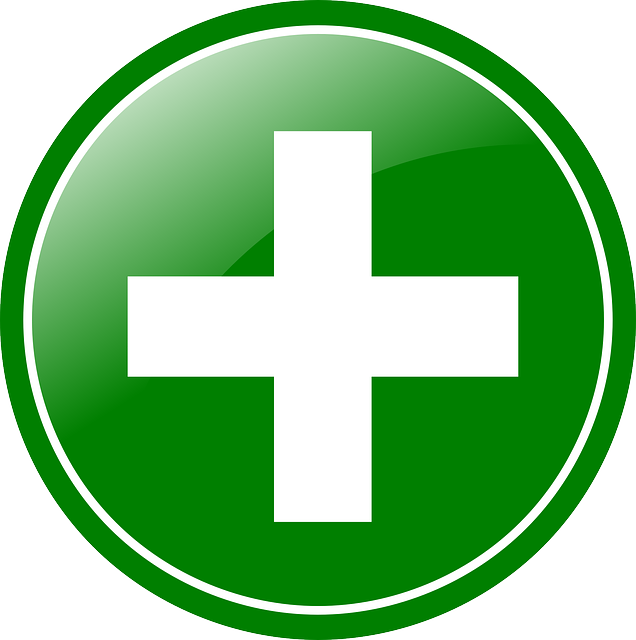 Check
I like science very much.